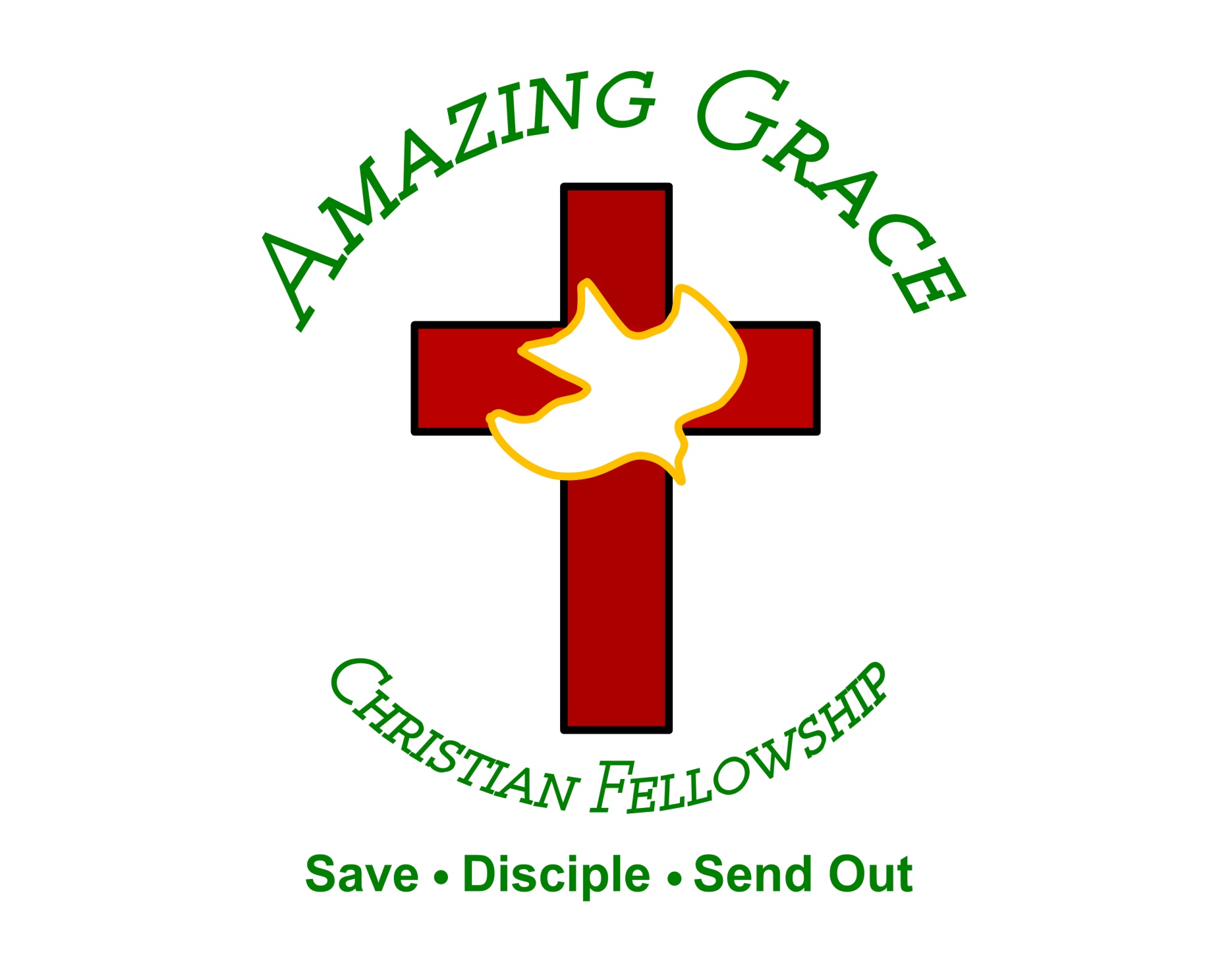 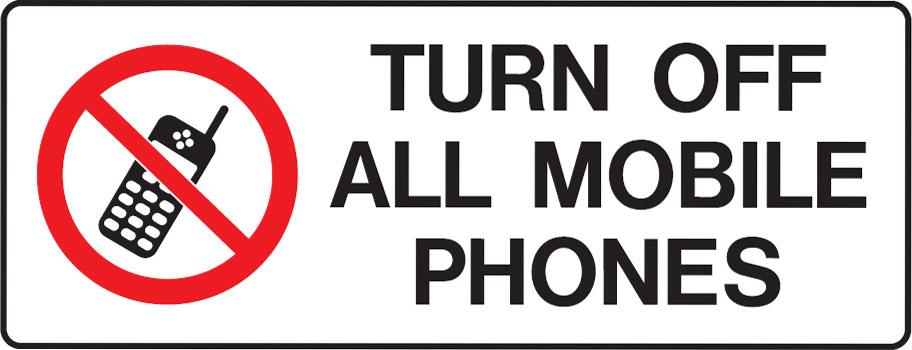 The Purpose and Power of the Holy Ghost 
By Pastor Fee Soliven
Luke 24:46-49
Sunday Morning
January 19, 2025
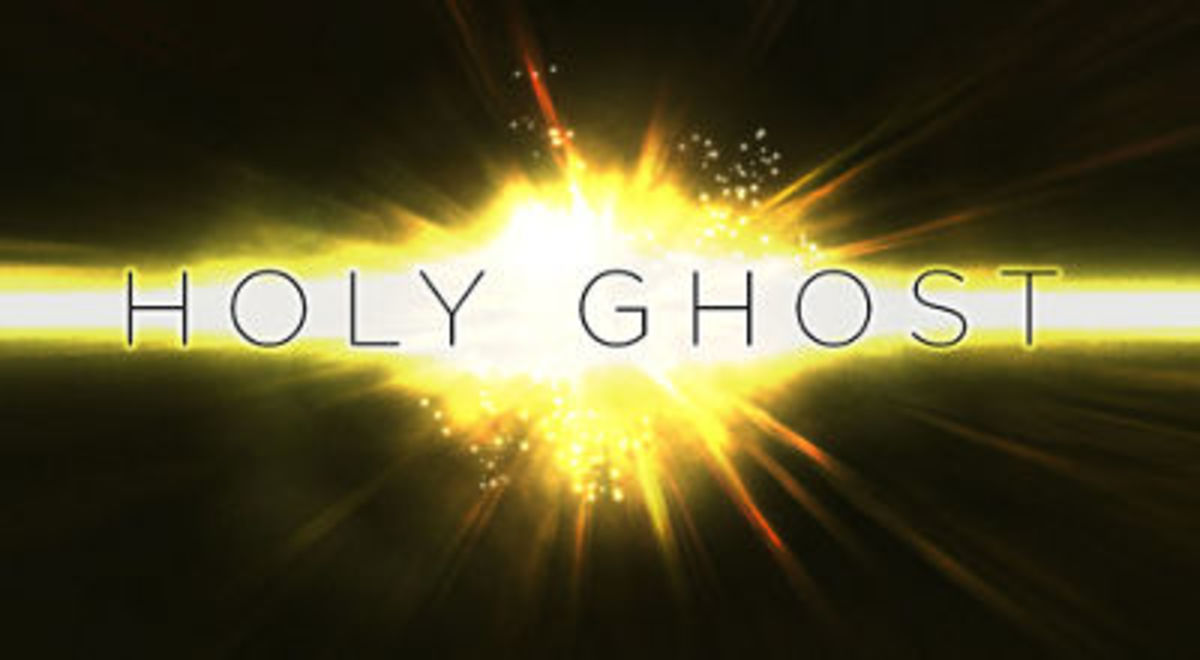 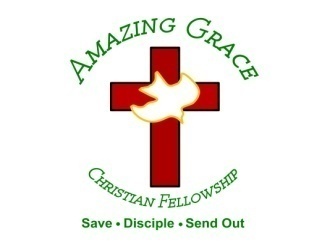 Luke 24:46-49
46 Then He said to them, "Thus it is written, and thus it was necessary for the Christ to suffer and to rise from the dead the third day, 47 and that repentance and remission of sins should be preached in His name to all nations, beginning at Jerusalem. 48 And you are witnesses of these things. 49 Behold, I send the Promise of My Father upon you; but tarry in the city of Jerusalem until you are endued with power from on high."
Even as Christians, 
it’s possible for us to be unaware of one of God’s most Awesome Blessings
The Purpose of The Holy Ghost
He Convicts us of Sin
John 16:8
and when He has come, He will convict the world of sin, and of righteousness, and of judgment
Jude 14-15
14 Now Enoch, the seventh from Adam, prophesied about these men also, saying, "Behold, the Lord comes with ten thousands of His saints, 15 to execute judgment on all, to convict all who are ungodly among them of all their ungodly deeds which they have committed in an ungodly way, and of all the harsh things which ungodly sinners have spoken against Him."
He Permanently Indwells Us
John 14:14-17
14 If you ask anything in My name, I will do it. 15 "If you love Me, keep My commandments. 16 And I will pray the Father, and He will give you another Helper, that He may abide with you forever--
He Seals Us
Ephesians 1:13-14
13 In Him you also trusted, after you heard the word of truth, the gospel of your salvation; in whom also, having believed, you were sealed with the Holy Spirit of promise, 14 who is the guarantee of our inheritance until the redemption of the purchased possession, to the praise of His glory.
He Teaches Us
John 14:25-26
25 "These things I have spoken to you while being present with you. 26 But the Helper, the Holy Spirit, whom the Father will send in My name, He will teach you all things, and bring to your remembrance all things that I said to you.
He Guides Us into all Truth
John 16:13-14
13 However, when He, the Spirit of truth, has come, He will guide you into all truth; for He will not speak on His own authority, but whatever He hears He will speak; and He will tell you things to come. 14 He will glorify Me…
He Reminds Us
John 14:26
… and bring to your remembrance all things that I said to you.
He Bears Fruit Through Us
Galatians 5:22-23
22 But the fruit of the Spirit is love, joy, peace, longsuffering, kindness, goodness, faithfulness, 23 gentleness, self-control. Against such there is no law.
He Comforts Us
John 16:7
Nevertheless I tell you the truth; It is expedient for you that I go away: for if I go not away, the Comforter will not come to you; but if I depart, I will send him to you.
2 Corinthians 1:3-4
3 Blessed be the God and Father of our Lord Jesus Christ, the Father of mercies and God of all comfort, 4 who comforts us in all our tribulation, that we may be able to comfort those who are in any trouble, with the comfort with which we ourselves are comforted by God.
He Equips us with Spiritual Gifts
1 Corinthians 12:4-7
4 There are diversities of gifts, but the same Spirit. 5 There are differences of ministries, but the same Lord. 6 And there are diversities of activities, but it is the same God who works all in all. 7 But the manifestation of the Spirit is given to each one for the profit of all
He Fills Us
Ephesians 5:18
And do not be drunk with wine, in which is dissipation; but be filled with the Spirit…
He Empowers Us
Acts 1:8
But you shall receive power when the Holy Spirit has come upon you; and you shall be witnesses to Me in Jerusalem, and in all Judea and Samaria, and to the end of the earth."
The Holy Spirit is our Source of Power
Luke 24:49
Behold, I send the Promise of My Father upon you; but tarry in the city of Jerusalem until you are endued with power from on high."
We may get tired, but we won’t 
burn out
2. We won’t get discouraged by obstacles, knowing the Spirit within us will enable us to do whatever He’s called us to accomplish
3. We’ll trust God rather than trying to manipulate our circumstance
4. We may experience distress, but we won’t become desperate
When we do God’s work in His strength, in His way, and with His wisdom, we’ll be blessed no matter what goes on around us.
Galatians 5:16-18
16 I say then: Walk in the Spirit, and you shall not fulfill the lust of the flesh. 17 For the flesh lusts against the Spirit, and the Spirit against the flesh; and these are contrary to one another, so that you do not do the things that you wish. 18 But if you are led by the Spirit, you are not under the law.
What does it mean to be filled with the Holy Spirit?
Ephesians 5:15-18
15 See then that you walk circumspectly, not as fools but as wise, 16 redeeming the time, because the days are evil. 17 Therefore do not be unwise, but understand what the will of the Lord is. 18 And do not be drunk with wine, in which is dissipation; but be filled with the Spirit… 
 
 
 
 
 
 
 
\
The Holy Ghost Heals Us
Psalm 103:1-3
1 Bless the LORD, O my soul; And all that is within me, bless His holy name! 2 Bless the LORD, O my soul, And forget not all His benefits: 3 Who forgives all your iniquities, Who heals all your diseases… 
 
 
 
 
\
Matthew 9:35
35 Then Jesus went about all the cities and villages, teaching in their synagogues, preaching the gospel of the kingdom, and healing every sickness and every disease among the people.
 
 
 
 
 
 
 
 
 
 
 
 
 
\
1 Peter 2:21-25
21 For to this you were called, because Christ also suffered for us, leaving us an example, that you should follow His steps: 22 "Who committed no sin, Nor was deceit found in His mouth"; 23 who, when He was reviled, did not revile in return; when He suffered, He did not threaten, but committed Himself to Him who judges righteously; 
 
 
 
 
 
 
 
\
24 who Himself bore our sins in His own body on the tree, that we, having died to sins, might live for righteousness--by whose stripes you were healed. 25 For you were like sheep going astray, but have now returned to the Shepherd and Overseer of your souls.
 
 
 
 
 
 
 

 
 
 
 
 
 
 
 
 
\
1 Thessalonians 4:13-18
13 But I do not want you to be ignorant, brethren, concerning those who have fallen asleep, lest you sorrow as others who have no hope. 14 For if we believe that Jesus died and rose again, even so God will bring with Him those who sleep in Jesus.
15 For this we say to you by the word of the Lord, that we who are alive and remain until the coming of the Lord will by no means precede those who are asleep. 16 For the Lord Himself will descend from heaven with a shout, with the voice of an archangel, and with the trumpet of God. And the dead in Christ will rise first.
17 Then we who are alive and remain shall be caught up together with them in the clouds to meet the Lord in the air. And thus we shall always be with the Lord. 18 Therefore comfort one another with these words.
1 Corinthians 15:50-54
50 Now this I say, brethren, that flesh and blood cannot inherit the kingdom of God; nor does corruption inherit incorruption. 51 Behold, I tell you a mystery: We shall not all sleep, but we shall all be changed-- 52 in a moment, in the twinkling of an eye, at the last trumpet. For the trumpet will sound, and the dead will be raised incorruptible, and we shall be changed.
53 For this corruptible must put on incorruption, and this mortal must put on immortality. 54 So when this corruptible has put on incorruption, and this mortal has put on immortality, then shall be brought to pass the saying that is written: "Death is swallowed up in victory."
20 Again, when a righteous man turns from his righteousness and commits iniquity, and I lay a stumbling block before him, he shall die; because you did not give him warning, he shall die in his sin, and his righteousness which he has done shall not be remembered; but his blood I will require at your hand.
Acts 2:38-39
38 Then Peter said to them, "Repent, and let every one of you be baptized in the name of Jesus Christ for the remission of sins; and you shall receive the gift of the Holy Spirit. 39 For the promise is to you and to your children, and to all who are afar off, as many as the Lord our God will call."
Donate with our QR code app to 
Amazing Grace Christian Fellowship








Donations are Deeply Appreciated!
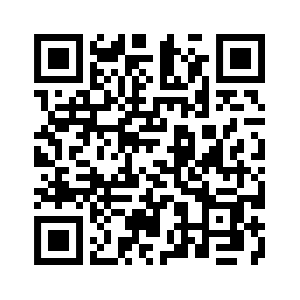 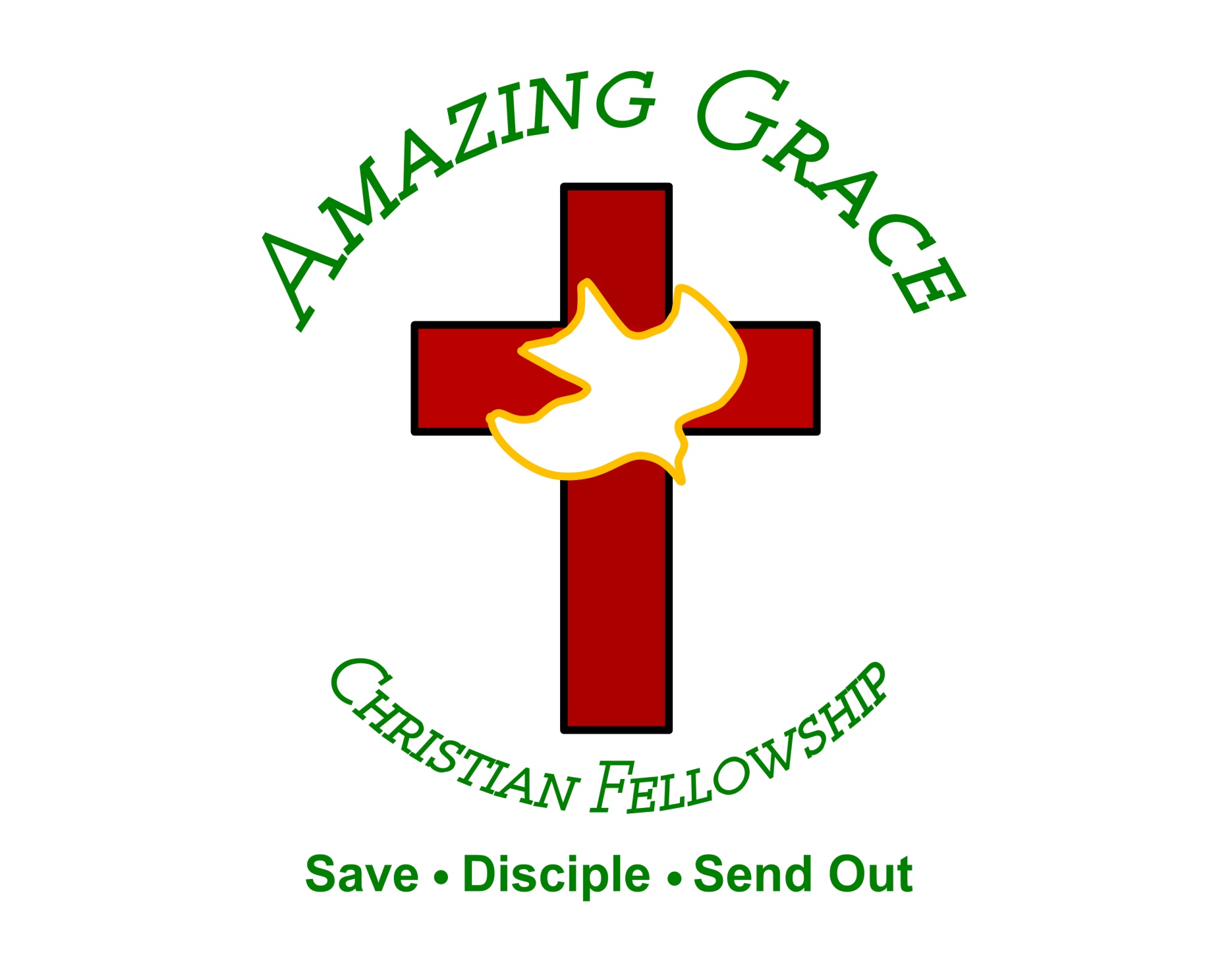